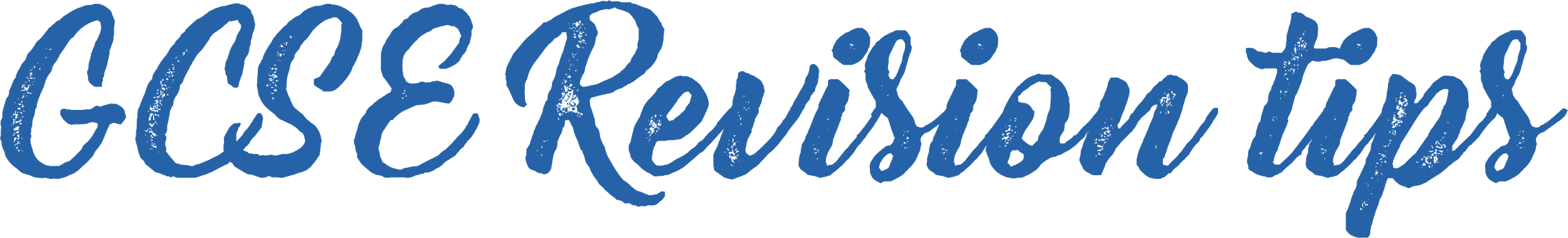 Vocabulary
Links
Grammar
Reading
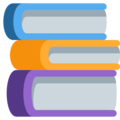 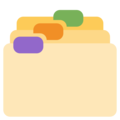 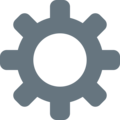 Listening
Speaking
Writing
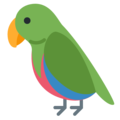 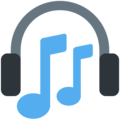 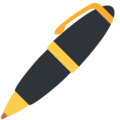 Free Homework & Revision for GCSE (senecalearning.com)
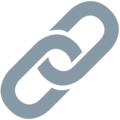 www.languagesonline.org.uk
www.languagenut.com
GCSE Spanish - AQA (for exams until 2025) - BBC Bitesize